Data-Management for Data-intensive Computing
CMPSC 274: Advance Topics on Database System
Divyakant Agrawal
Department of Computer Science
University of California at Santa Barbara
Prelude
Data management is at the cross-roads:
New models for data-intensive computing
Significant turmoil in terms of technological advances 
Rapid changes have presented the data management research community with unprecedented challenges.
Inevitable to re-examine the context in which data management evolved in the past.
In the same vein, we need to explore the role of data management in the future.
Course Objective: Comprehensive understanding of data management and data analysis paradigms.
SPRING'2011: CMPSC 274
3/28/11
Data-intensive Computing
Storage and retrieval management of persistent data.

Large-scale data analysis for data-centric decision making.
SPRING'2011: CMPSC 274
3/28/11
Course Organization
First Half of the Course (4 weeks):
Persistent Stores for Enterprise Applications

Second half of the Course (2 Weeks):
Persistent Stores for Internet and Web-scale Applications
SPRING'2011: CMPSC 274
3/28/11
Course Organization
Second half of the course (2 Weeks):
Enterprise-class Solutions for Large-scale Data Analysis

Second half of the course (2 Weeks):
Internet and Web-scale Solutions for Large-scale Data Analysis
SPRING'2011: CMPSC 274
3/28/11
Course Grading
First half of the course (assignment/assessment based):
Home-works 
Mid-term Exams
Text book
Second half of the course:
Project based
Large programming/implementation project (2 person)
SPRING'2011: CMPSC 274
3/28/11
Data Management Overview
SPRING'2011: CMPSC 274
3/28/11
Historical Perspective
Advent of computer technology:
Persistent storage of data and information
Value of data/information realized very early especially in the context of business entities
Early efforts in the industry:
Effective data management solutions
Based on storing data:
 Files: logical abstraction
 Tapes: physical realization
File based data management
Problems in accessing data 
Problems in processing data
In general, problems in effective usage of data
SPRING'2011: CMPSC 274
3/28/11
Historical Perspective
Emergence of alternative storage models:
Departure from file-based storage
New data models to enable data access based on its attributes
New language models to enable effective manipulation of data
Data models (circa 1965):
Network model: essentially to model business entities using the information paradigm
Hierarchical model: another variant
Standardization efforts:
Economies-of-scale/minimize duplication
CODASYL
SPRING'2011: CMPSC 274
3/28/11
E. F. Codd
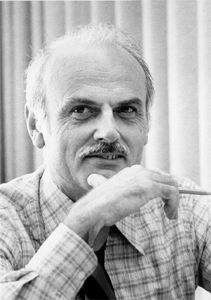 SPRING'2011: CMPSC 274
3/28/11
Codd’69: Relational Data Model
Relational Data Model:
Tabular framework for data representation
Intuitive and easy to comprehend
Complete theoretical framework
Relational algebra (operational framework):
An algebraic framework for operating on relational data
Well-defined algebraic operators
Relational calculus (theoretical framework):
First-order logic
Declarative querying framework
Equivalent to relational algebra
SPRING'2011: CMPSC 274
3/28/11
Relational Data Model
RDBMS model became extremely successful.
Logical Data Model:
Intuitive
Well-defined
Design time considerations need not focus on physical issues
Physical storage independence:
Run-time system maintains the access methods
Dynamic mapping from logical to physical level
Declarative Query Interface:
Users did not need to be expert programmers
SPRING'2011: CMPSC 274
3/28/11
Data Management Evolution
RDBMS became highly successful:
Widely adopted by both large and small business entities
Enterprises became increasingly reliant on databases
Primarily used for day-to-day operations:
Banking operations
Retail operations
Travel industry
SPRING'2011: CMPSC 274
3/28/11
Data Management Evolution
Typically:
Database modeled the state of the enterprise
Client operations were applied to update the state.
Modified
State 
Of the 
Enterprise
State 
Of the 
Enterprise
Client Operations
(Transactions)
SPRING'2011: CMPSC 274
3/28/11
Batched Transaction Processing
Nomenclature:
Transaction Processing Systems
Typical usage:
Spool client transactions during the day
During the night, spooled transactions applied to the database state of previous night
New database state becomes available for the next working day
Advantages:
Almost up-to-date information on the finger-tips
Failure-recovery is in-built in the paradigm
No issues of concurrency
SPRING'2011: CMPSC 274
3/28/11
Batched Transaction Processing
Problem:
Database state did not reflect up-to-date information
Impact on daily operations:
Some amount of guess-work in formulating the application state of client transactions: 
seat availability on a flight
funds availability in a bank account
 inventory information for re-order
Impact on batch update:
Transaction failures if the “guess” is wrong
SPRING'2011: CMPSC 274
3/28/11
The OLTP Paradigm
On-line Transaction Processing:
Database state is up-to-date at all times
Significant challenges:
Multiple users/clients need to be supported
Handle hardware and software failures
Emergence of what is now commonly referred to as:
The Transaction Concept:
Concurrency
Failures
SPRING'2011: CMPSC 274
3/28/11
Concurrency & Failures: A Quick Preview
List maintenance:
lookup/find operations in O(log N) time.
Read-only operations:
Concurrency does not cause any difficulties.
List updates:
Inserts/deletes also in O(log N) time if executed sequentially.
What if I specify that operations are arbitrarily interleaved?
Worse yet: what happens if the updaters can fail?
Can you do it safely? Do you have the necessary tools to solve this problem?
SPRING'2011: CMPSC 274
3/28/11
Data Analysis Overview
SPRING'2011: CMPSC 274
3/28/11
Data Analysis  
Business Intelligence
SPRING'2011: CMPSC 274
3/28/11
Hans Peter Luhn
SPRING'2011: CMPSC 274
3/28/11
50 Years of Business Intelligence
Vision of Business Intelligence:
Hans Peter Luhn in a 1958 article.
Predates the notions of Databases and Data Management.

A pioneer in Information Sciences:
New use of the term thesaurus
Automatic creation of literature abstracts
16 digit Luhn’s number widely used for credit cards and other banking instruments
…
SPRING'2011: CMPSC 274
3/28/11
Luhn’s Vision
Defined BI as:
  “… provides means for selective dissemination to each of its action points in accordance with their current requirements or desires.”
Key technologies:
Auto-abstracting of documents,
Auto-encoding of documents, and
Auto creation and updating of profiles
Breadth of the vision:
     “… business is a collection of activities carried on … be it science, technology, commerce, industry, law, government, defense, et cetra.”

     “… intelligence is also defined … as the ability to apprehend the interrelationships of presented facts in such a way as to guide action towards a desired goal.”
SPRING'2011: CMPSC 274
3/28/11
[Speaker Notes: Need to stress that although he was working in the document domain – he did not specify “selective dissemination” – so clearly he was thinking beyond ordinary document delivery system.
He was already thinking of technologies well-beyond stored data and information – in that – he was thinking in terms of machine learning and data mining.

Finally, his original vision was well-beyond ordinary reporting and analysis – he was determined to use the “business intelligence” as an actionable control tool.]
The intervening years
SPRING'2011: CMPSC 274
3/28/11
The Early Years (1970s-1980s)
Contrary to Luhn’s overarching vision – early efforts on business information remained focused on database management technology.
With the advent of the relational model:
DBMS technology became pervasive and matured.
Widely adapted by most enterprises.
Online Transaction Processing became a proven paradigm for business operations.
Consequence:
Massive proliferation of OLTP systems especially within a single enterprise.
Data-driven decision making became a norm.
Disparate reporting from multiple operational data sources.
SPRING'2011: CMPSC 274
3/28/11
Notion of “Data Analytics” (1990s)
Presence of multiple operational systems created a fractured view of an enterprise.
Devlin & Murphy introduced the term business data warehouse in 1988:
A unified view of the enterprise primarily for integrated reporting.
Catalysts:
Demand for reporting – key factors being PCs and spread-sheets.
Market potential – Teradata, Red-brick Systems, etc. 
Negative factors:
Unproven, immature, and expensive technology proposition.
Distinction between DBMS and DW: no clarity, ?duplication?
Fairly laborious and time-consuming data integration process
No clear stake-holders  2nd Class Entity often resulting in adversarial atmosphere.
SPRING'2011: CMPSC 274
3/28/11
Data Warehousing: Current State
Keys to success:
Enormous contribution of DW evangelist Ralph Kimball 
STAR schema & Dimensional model for DW: intuitive and scalable
No compromise on the autonomy of operational data sources
Persisting head-winds:
Since does not directly contribute to P&L:
ROI question still persists.
Not a plug & play technology:
Very high consulting costs.
Legacy of significant time and cost over-runs of most data warehousing projects.
Batch-oriented DW Architecture:
Deemed too costly just for integrated reporting.
Needed intuitive analytical capabilities.
SPRING'2011: CMPSC 274
3/28/11
Hither “Business Intelligence” (2000-)
Gray et al. [1996] introduced the CUBE operator for roll-up and drill-down analysis of multi-dimensional data (i.e., DW Model).

DW enterprises (Hyperion, Cognos, Analysis Services, etc.) adapted the CUBE architecture and called it: 
business intelligence.

Problem:
Early BI (CUBE) technology had serious issues of scaling  only accentuated the ill-repute of DW/BI technologies
Underlying problem: exponential explosion of data storage
SPRING'2011: CMPSC 274
3/28/11
Business Intelligence: Current State
While the BI/Cube technology was still evolving – the spin doctors needed to undo the early damage.

Hence, perhaps the term Real-time Business Intelligence – to convey the “criticality” of such technology to business leaders. 

Current debate: what exactly is meant by “real-time” in Business Intelligence?
In 2006, in this workshop, Donovan Schneider – gave numerous examples of “degree of timeliness” for a variety of analysis tasks. 
My personal view is that the correct term should have been: Online Business Intelligence. 

Assuming that – redefine the DW/BI architecture to support RTBI.
SPRING'2011: CMPSC 274
3/28/11
The present & the future
SPRING'2011: CMPSC 274
3/28/11
Real-time Business Intelligence: Required?
Anecdotal evidence from Sam Walton
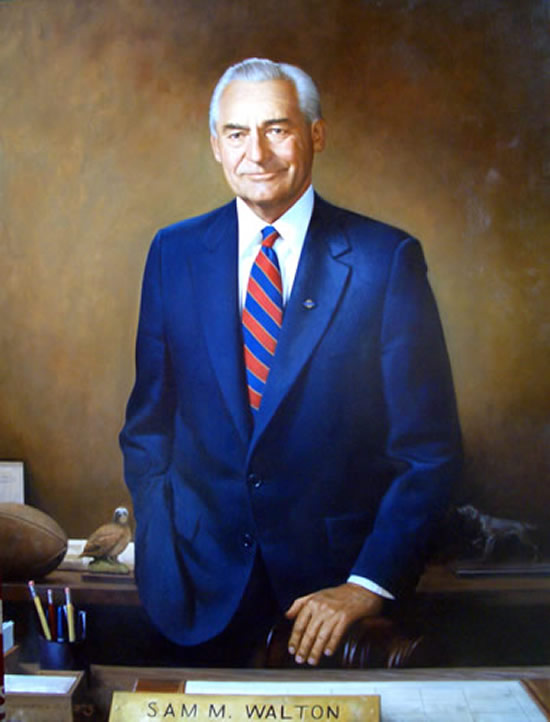 Airplane & Parking Lot Story
Demonstrates the power of 10,000 feet view (from the airplane) versus the local view (from the parking lot).

 Numerous cases where “timeliness” of “intelligence” is extremely valuable.

 The case of RTBI is very-well justified. 
 The question however is at what cost?
SPRING'2011: CMPSC 274
3/28/11
Concluding Remarks
Data Management:
Will study the models, paradigms, theory, and algorithms needed for Enterprise Scale Data Management (& application development)
Will then examine the disruption that has occurred with the Internet and Web-based application:
 underlying factors for this disruption and
Proposed solution
SPRING'2011: CMPSC 274
3/28/11
Concluding Remarks
Data Analysis:
Will study the well-accepted principles, architecture, and solutions for enterprise class Data Analysis platforms.
Will then explore the disruption caused by Internet and Web-scale Applications.

Time permitting:
Multi-core processors
GPU platforms and databases
Data stream processing
SPRING'2011: CMPSC 274
3/28/11